Ryan Chapman
Jessica Drouin
Dan Mikkelson
Laser Cut Airfoil
Objective
Use Catia to design and model a GOE-447 type airfoil
Create laser cut scaled model of airfoil
Test lift and drag in wind tunnel
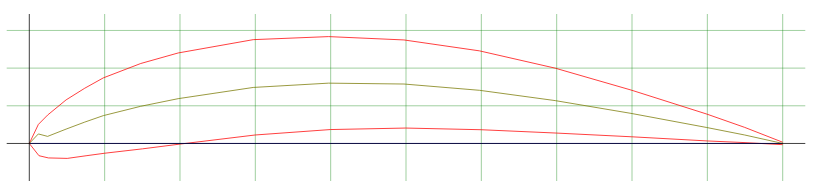 Catia Sketches
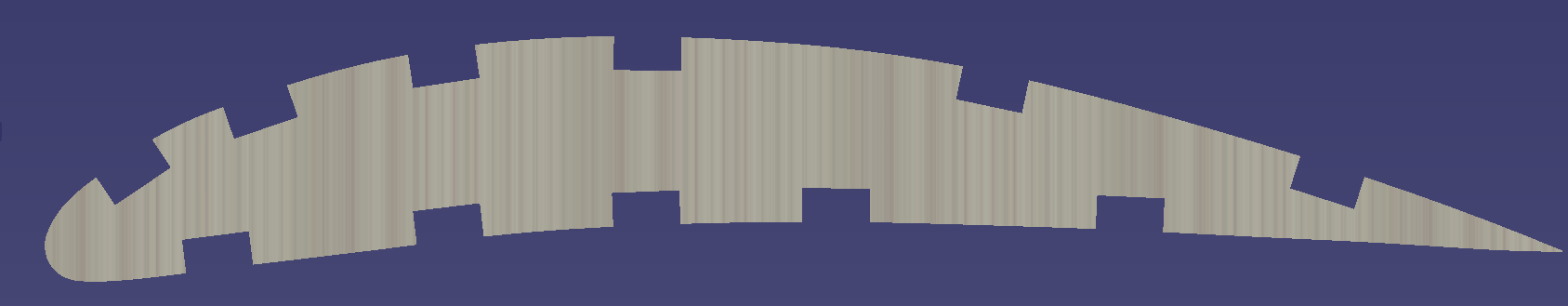 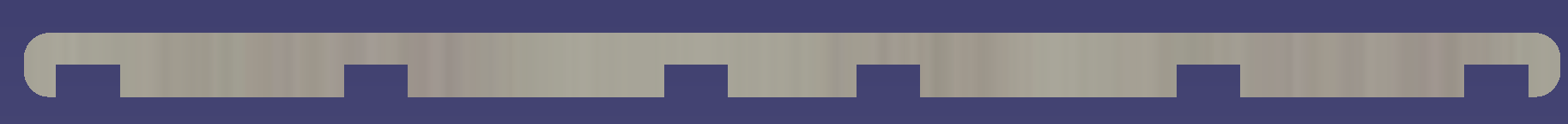 Catia Assembly
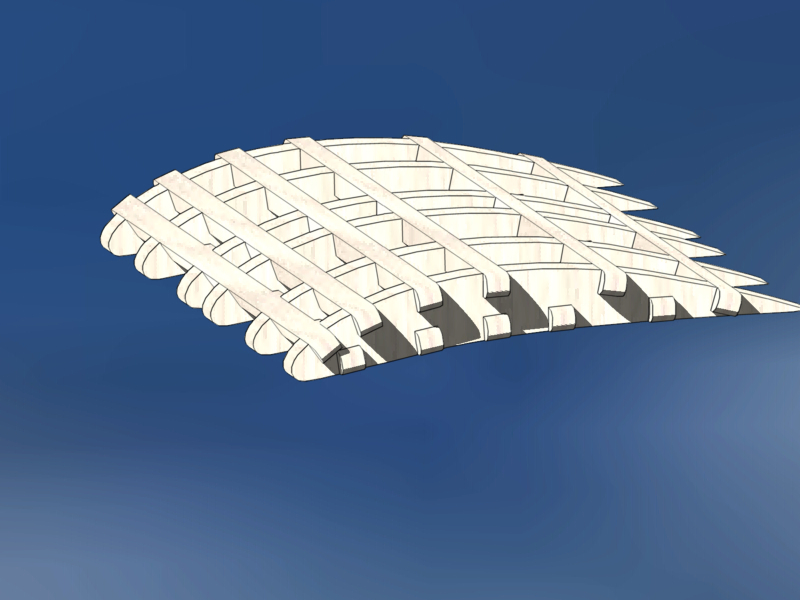 Laser Cut Airfoil
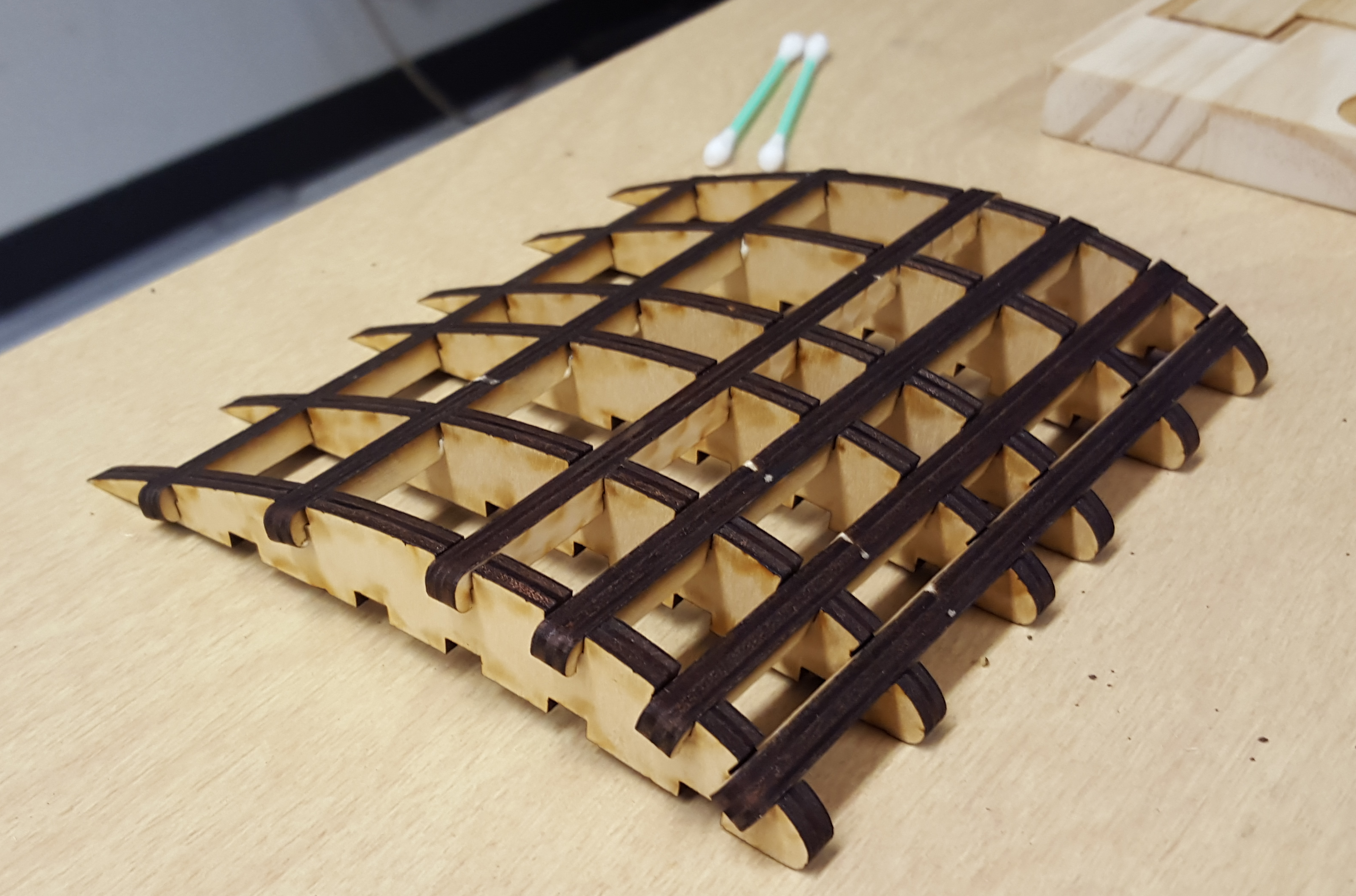 Left: Assembled airfoil after laser cut.

Below: Assembled airfoil wrapped with packing tape for skin.
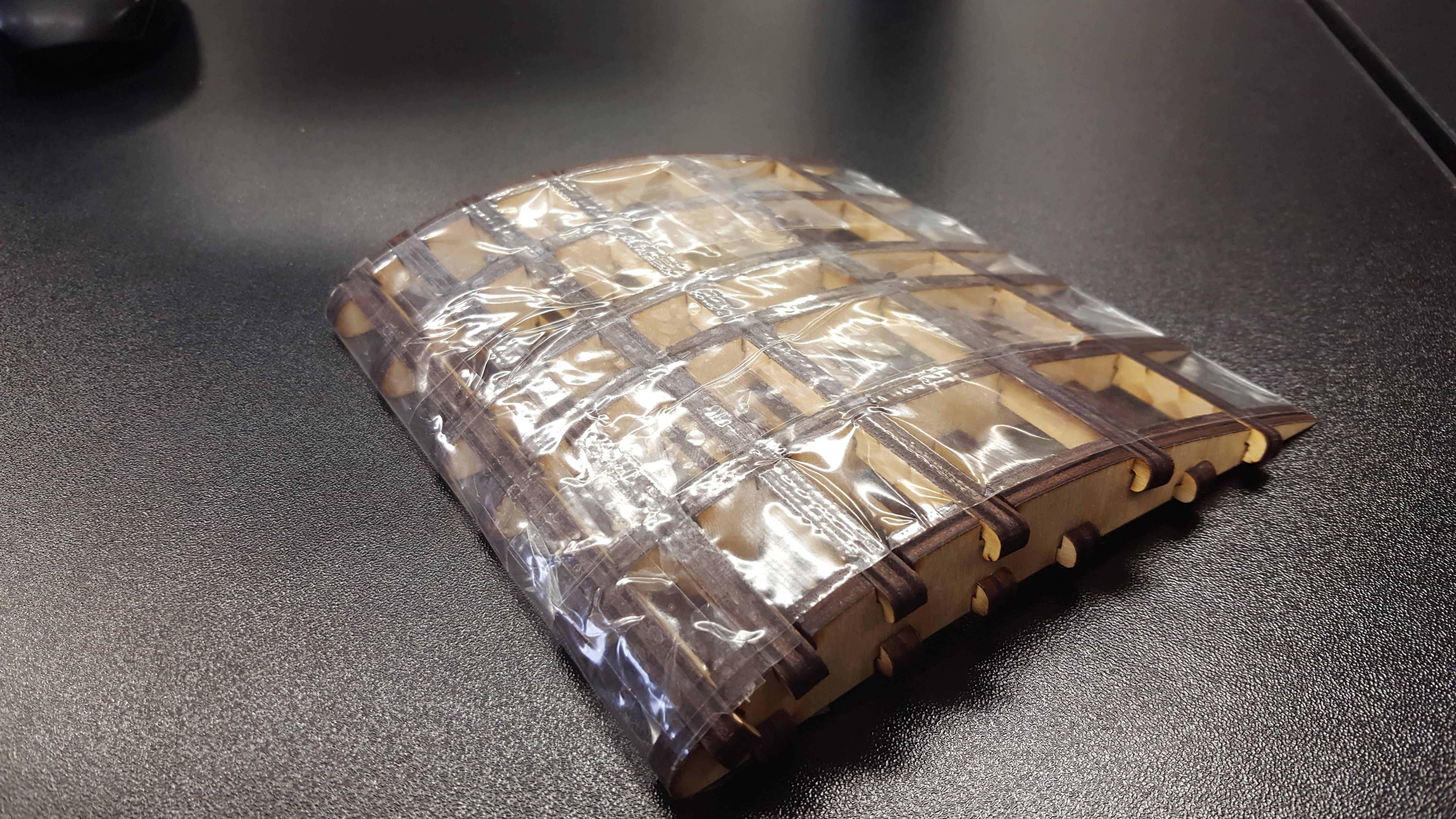 Wind Tunnel Testing
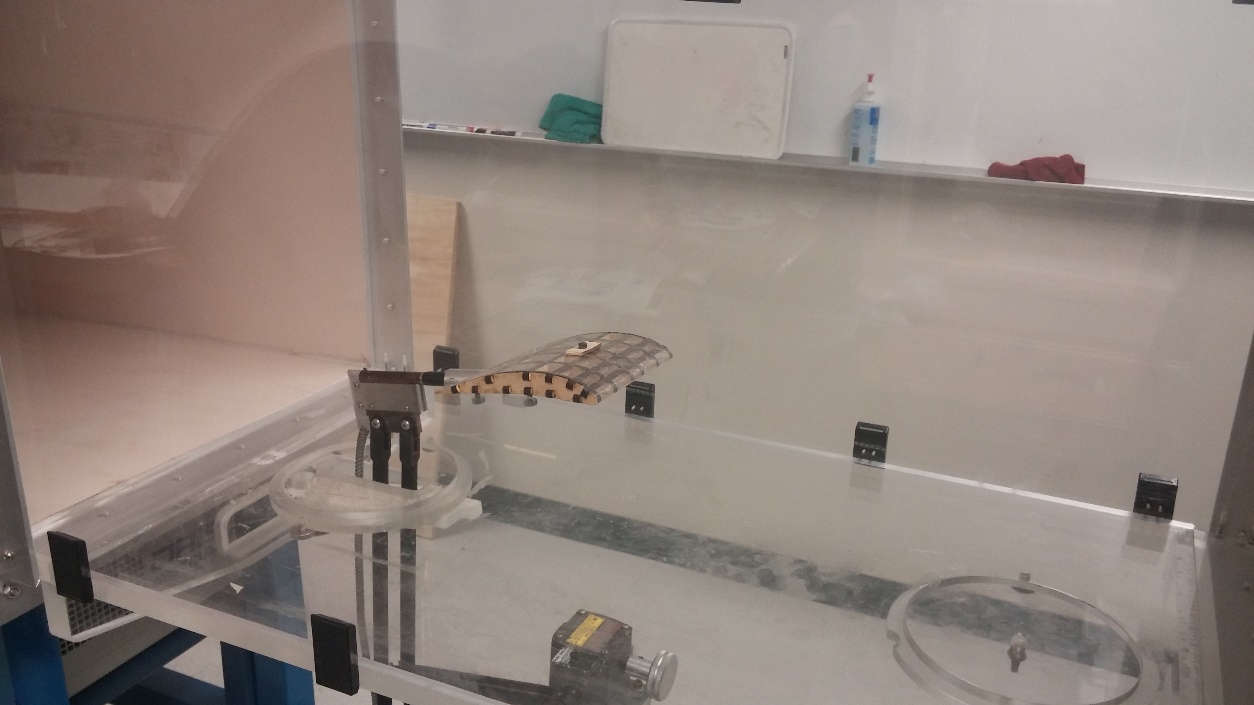 Above: Results from wind tunnel testing. Constant velocity with variable angle of attack. Also, wanted to test lift, but sensor for lift was not working.